CHÀO MỪNG CÁC THẦY CÔ VỀ DỰ GIỜ LỚP 7E
GV: Tạ Hồng Nhung
Trường: THCS MỸ BẰNG
Tổ: Tự nhiên
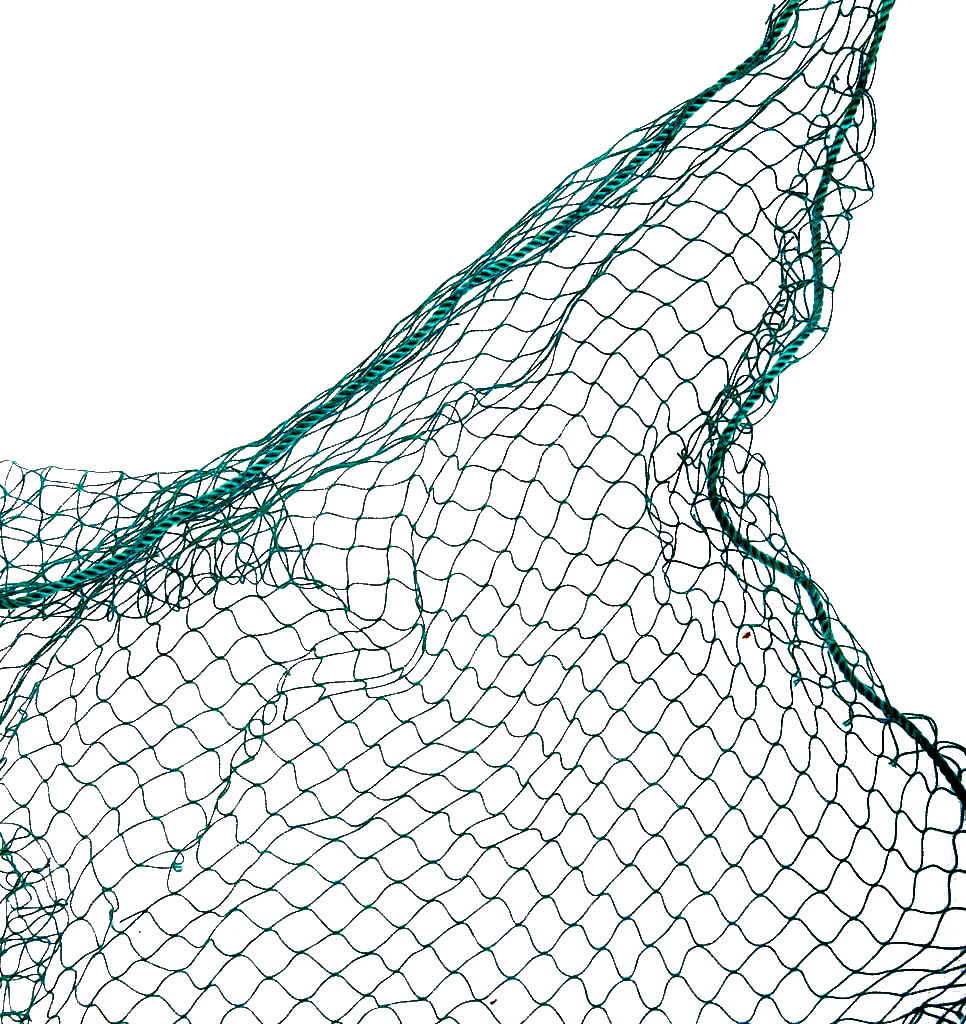 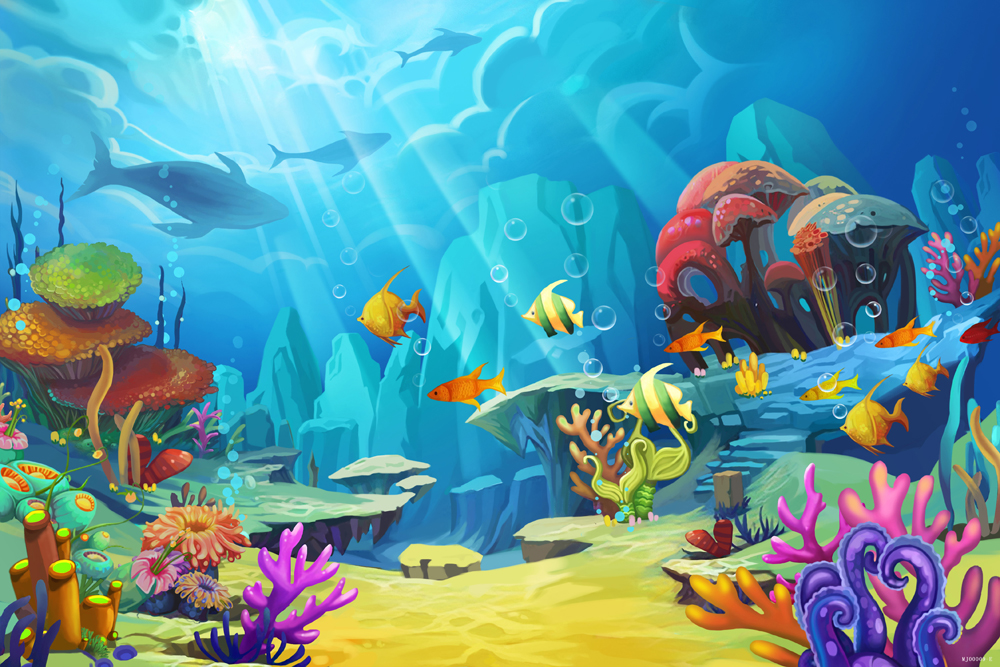 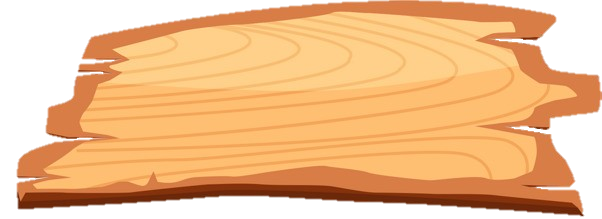 GIẢI CỨU
ĐẠI DƯƠNG
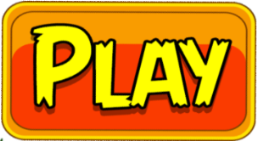 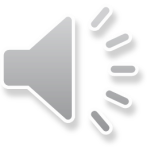 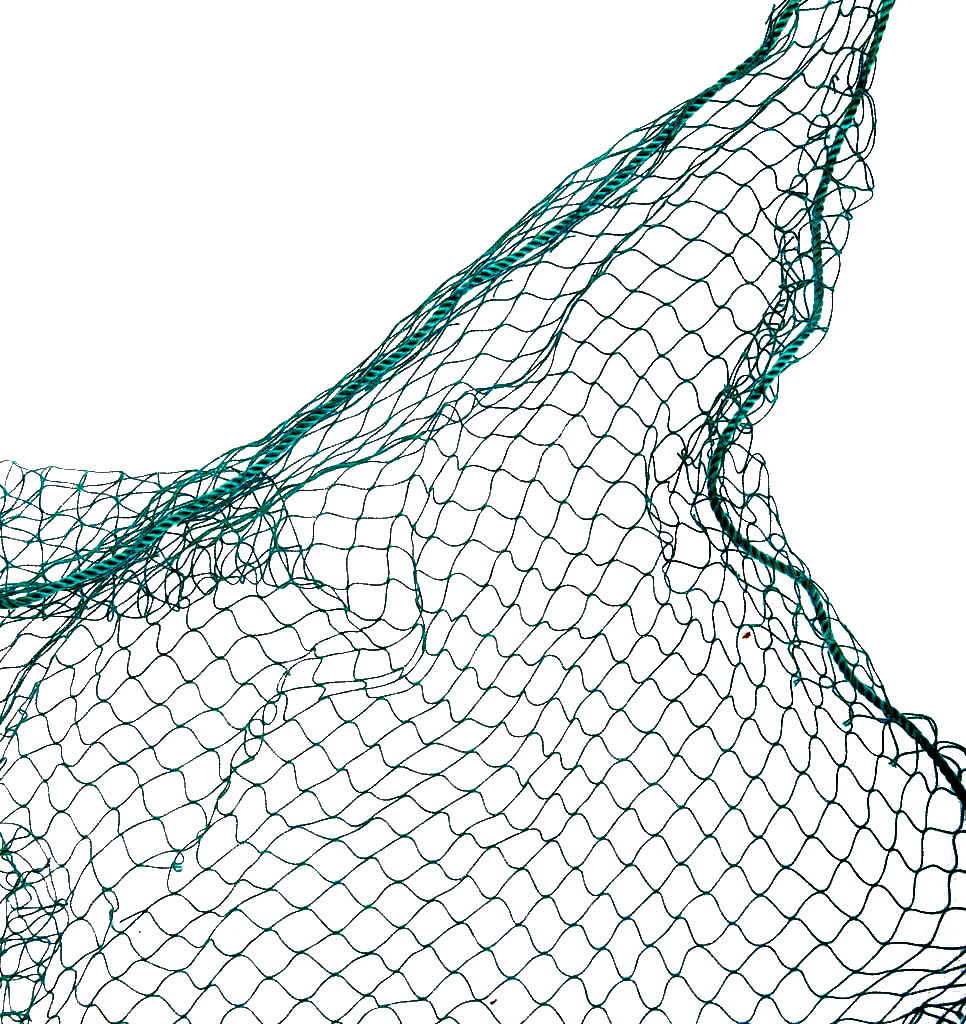 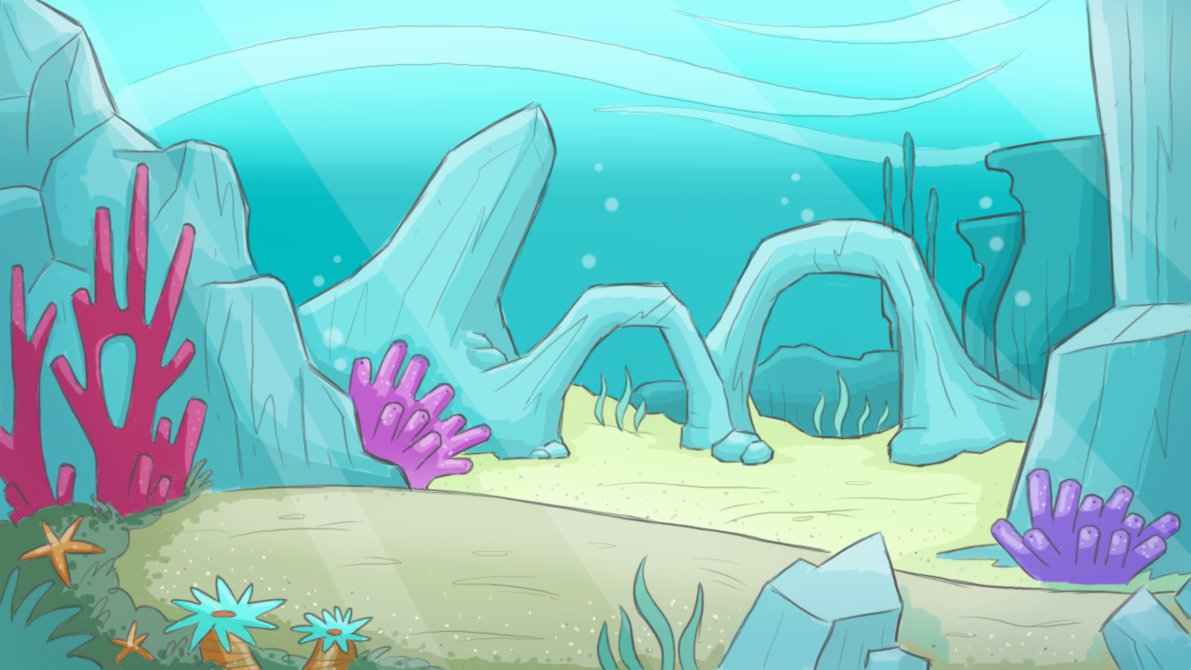 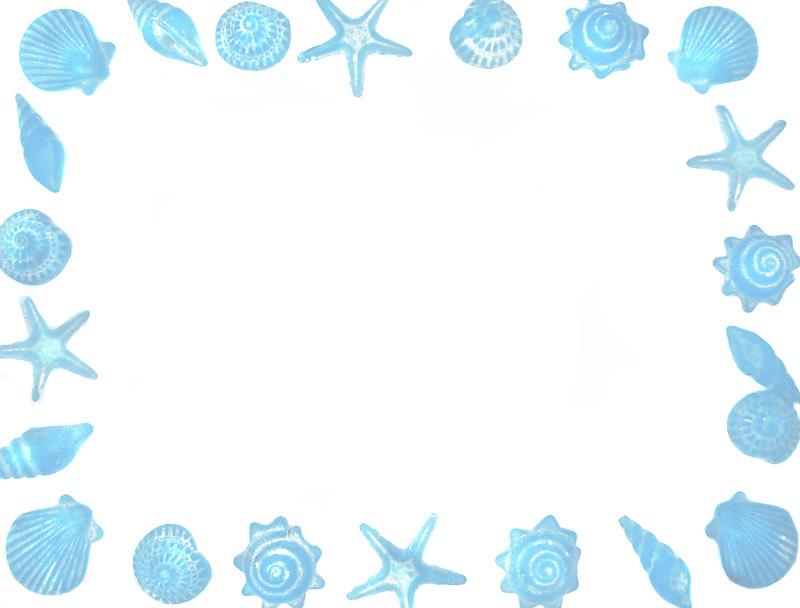 Câu 1: Cho y tỉ lệ thuận với x theo hệ số tỉ lệ 8. Vậy x tỉ lệ thuận với y theo hệ số tỉ lệ nào?
Bắt đầu!
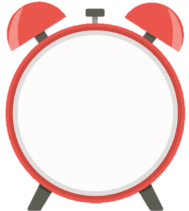 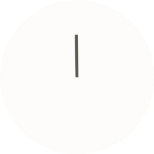 A.  – 8
C.   8
HẾT GIỜ
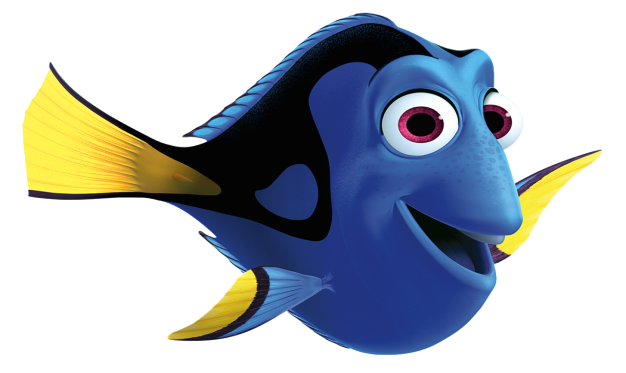 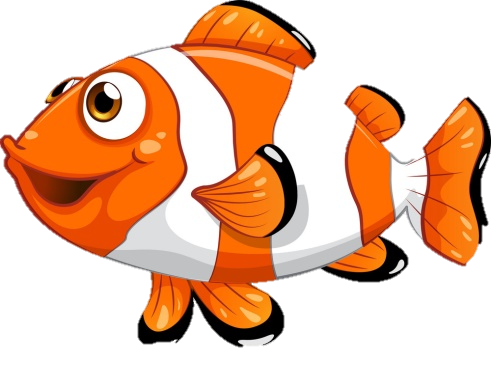 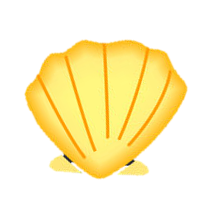 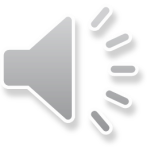 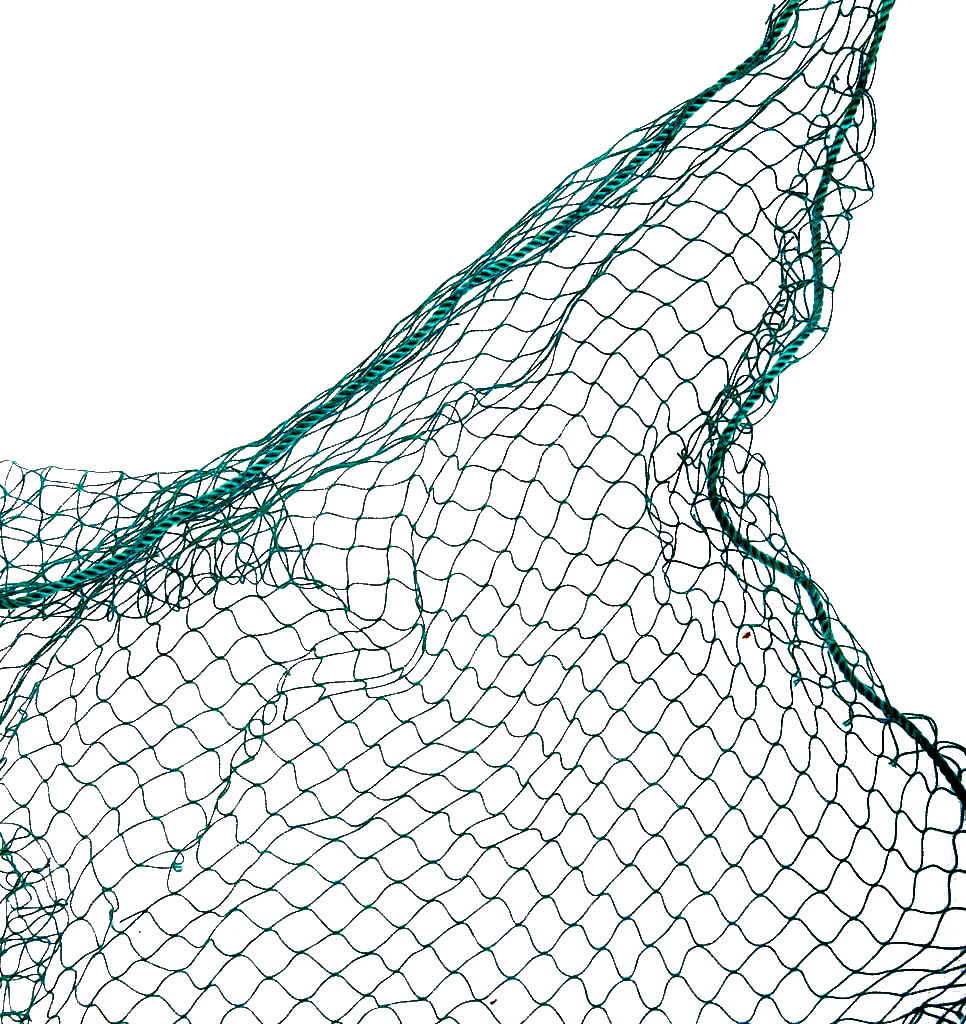 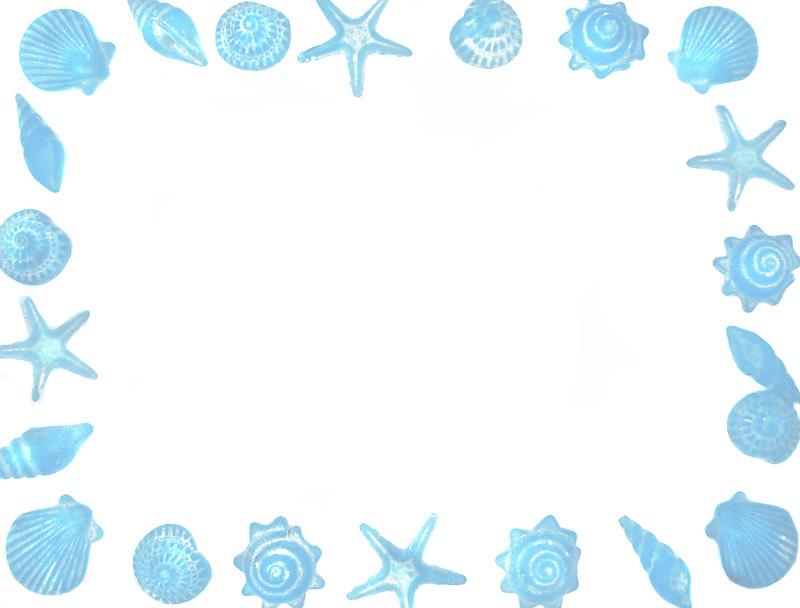 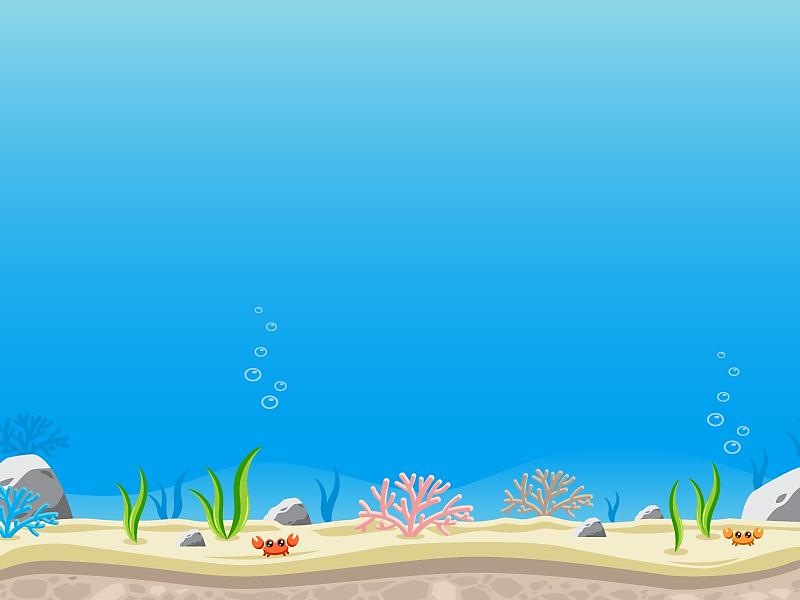 Câu 2:


Công thức tính diện tích nào sau đây là đúng?
Vì S = x.y =12
x
Bắt đầu!
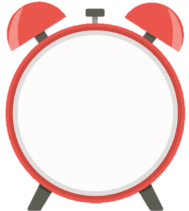 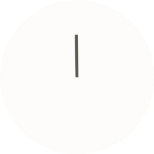 y
A. x.y = 13
B. x : y = 12
C. 12.x = y
D. x.y =12
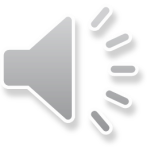 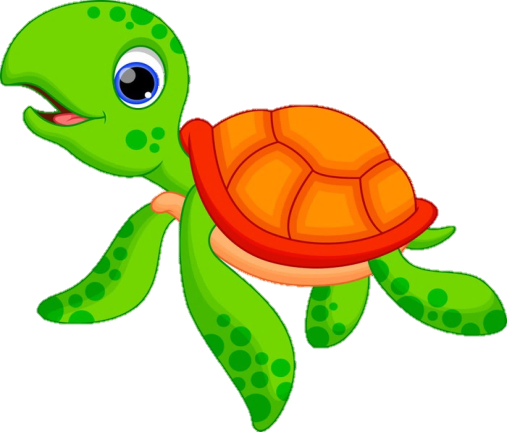 HẾT GIỜ
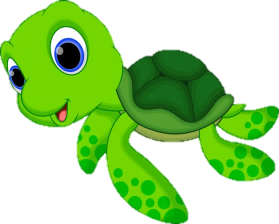 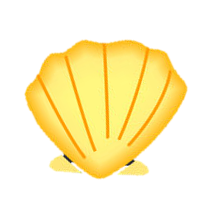 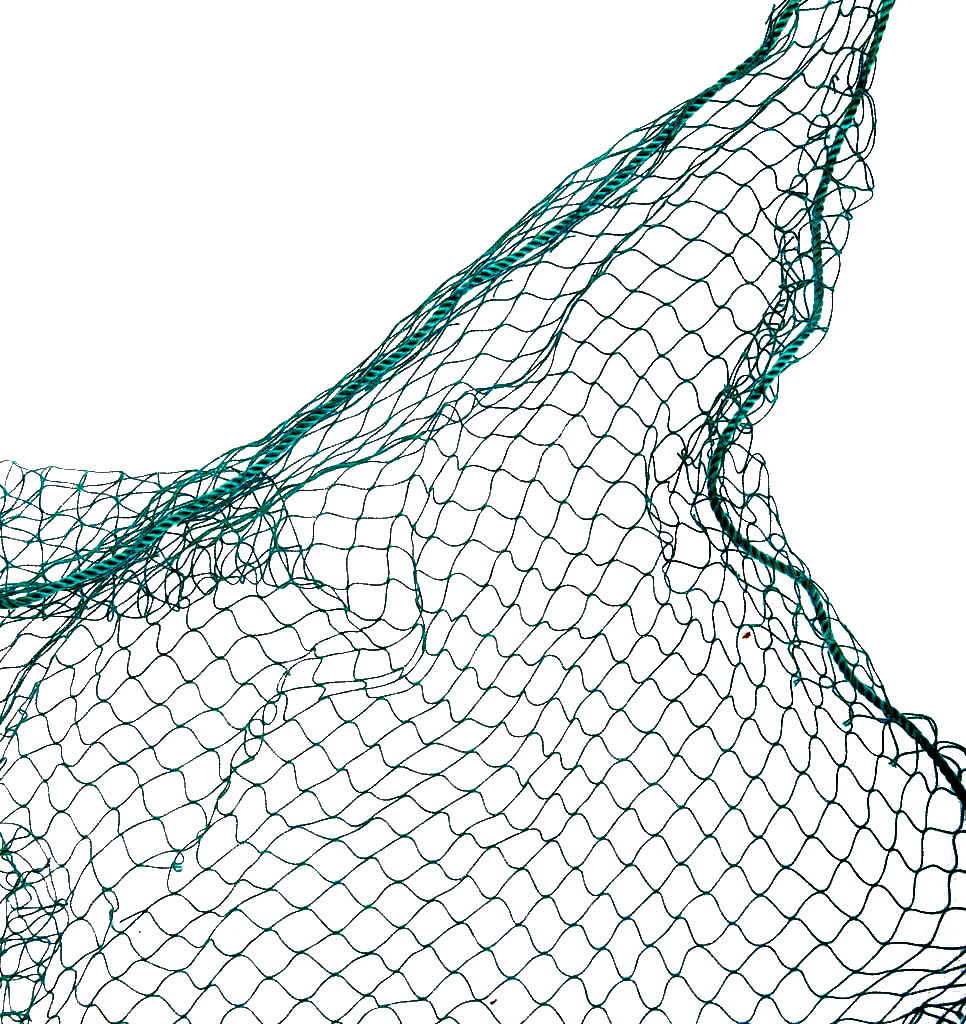 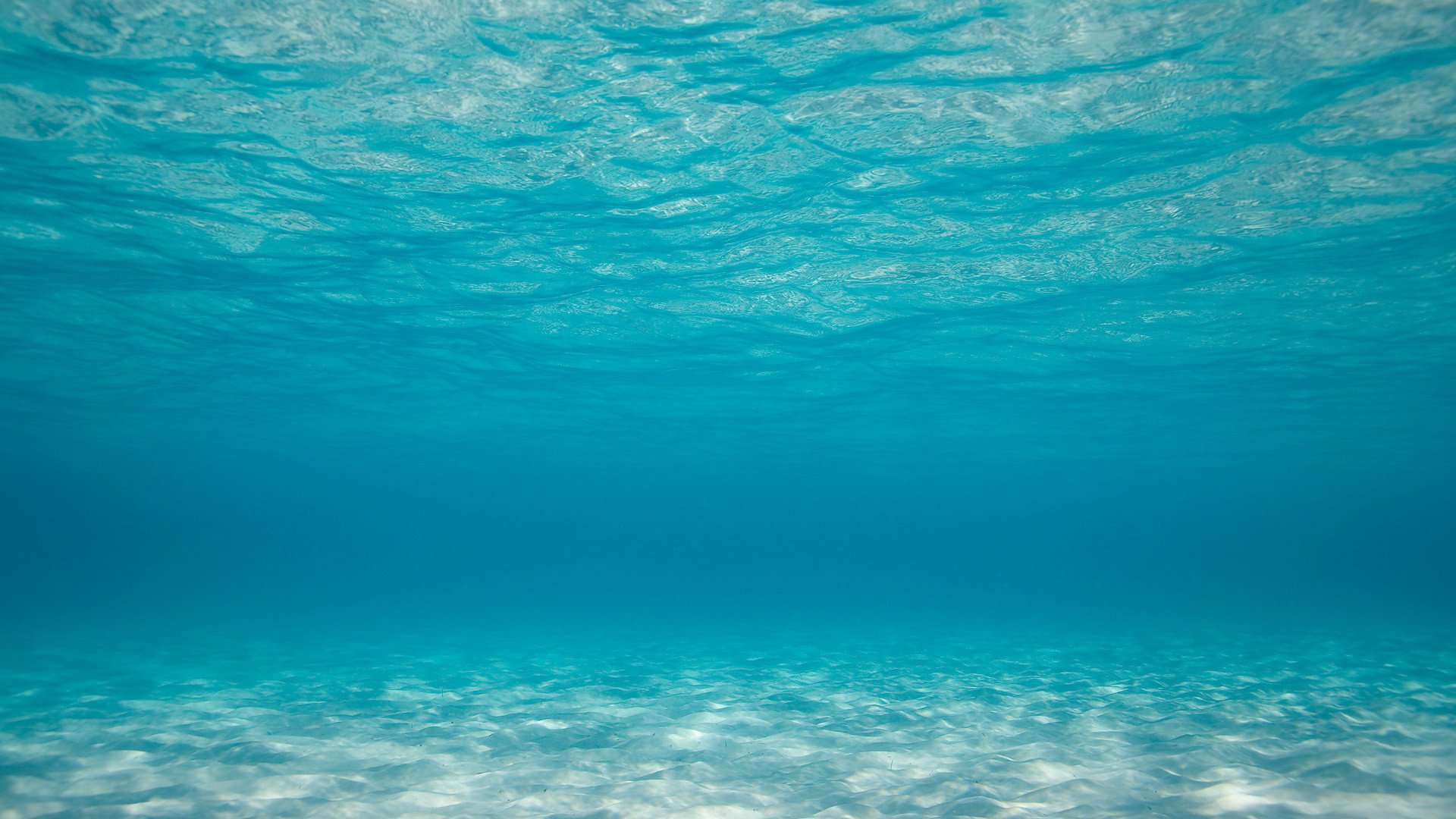 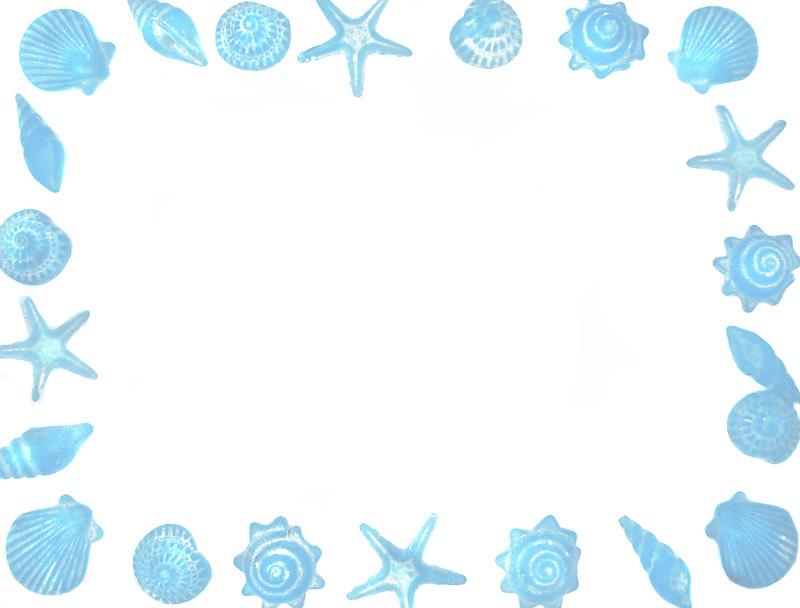 Câu 3: 
Một của hàng có x bao gạo, mỗi bao nặng y (kg), biết tổng số gạo là 500 kg. Hỏi x.y bằng bao nhiêu?
Bắt đầu!
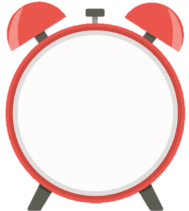 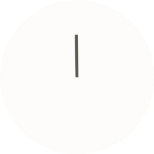 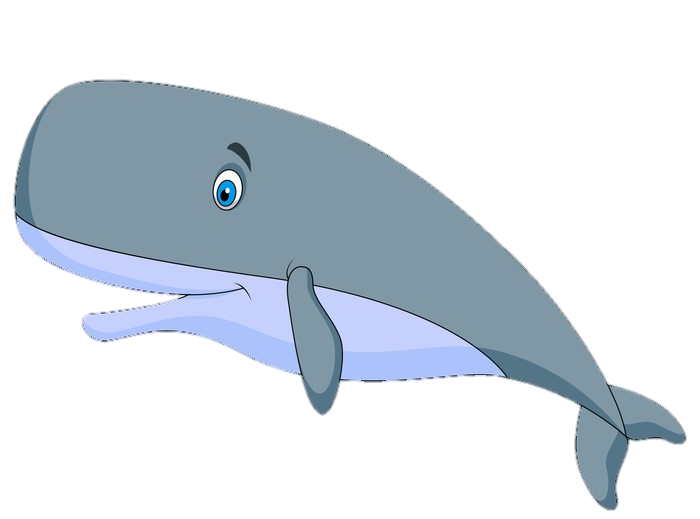 A. x.y = - 500
D.  x.y = 50
B. x.y = 500
C. x : y = 500
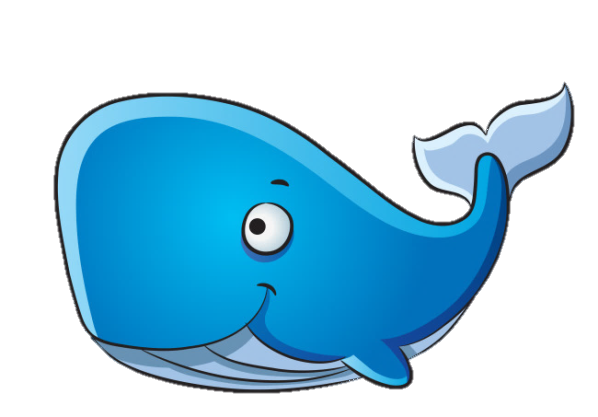 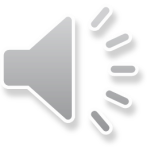 HẾT GIỜ
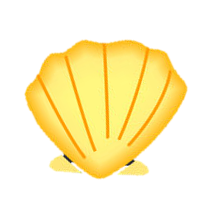 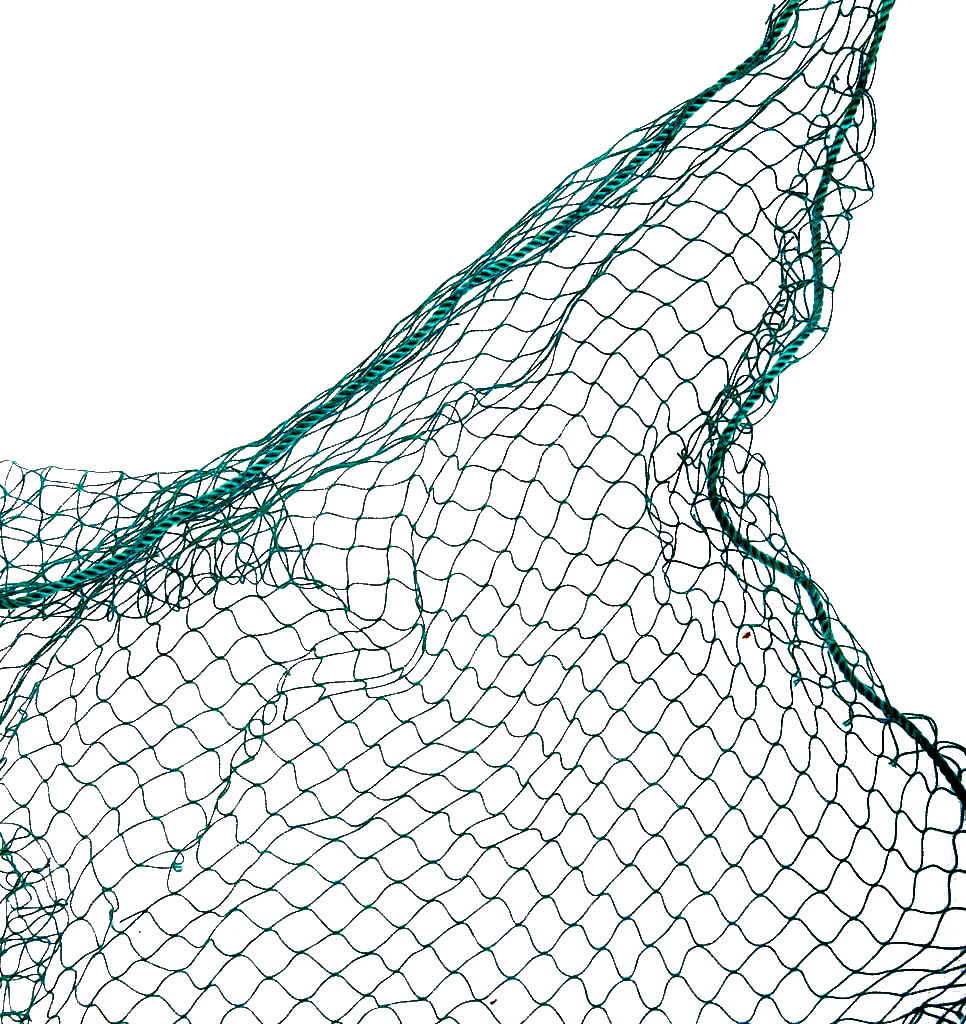 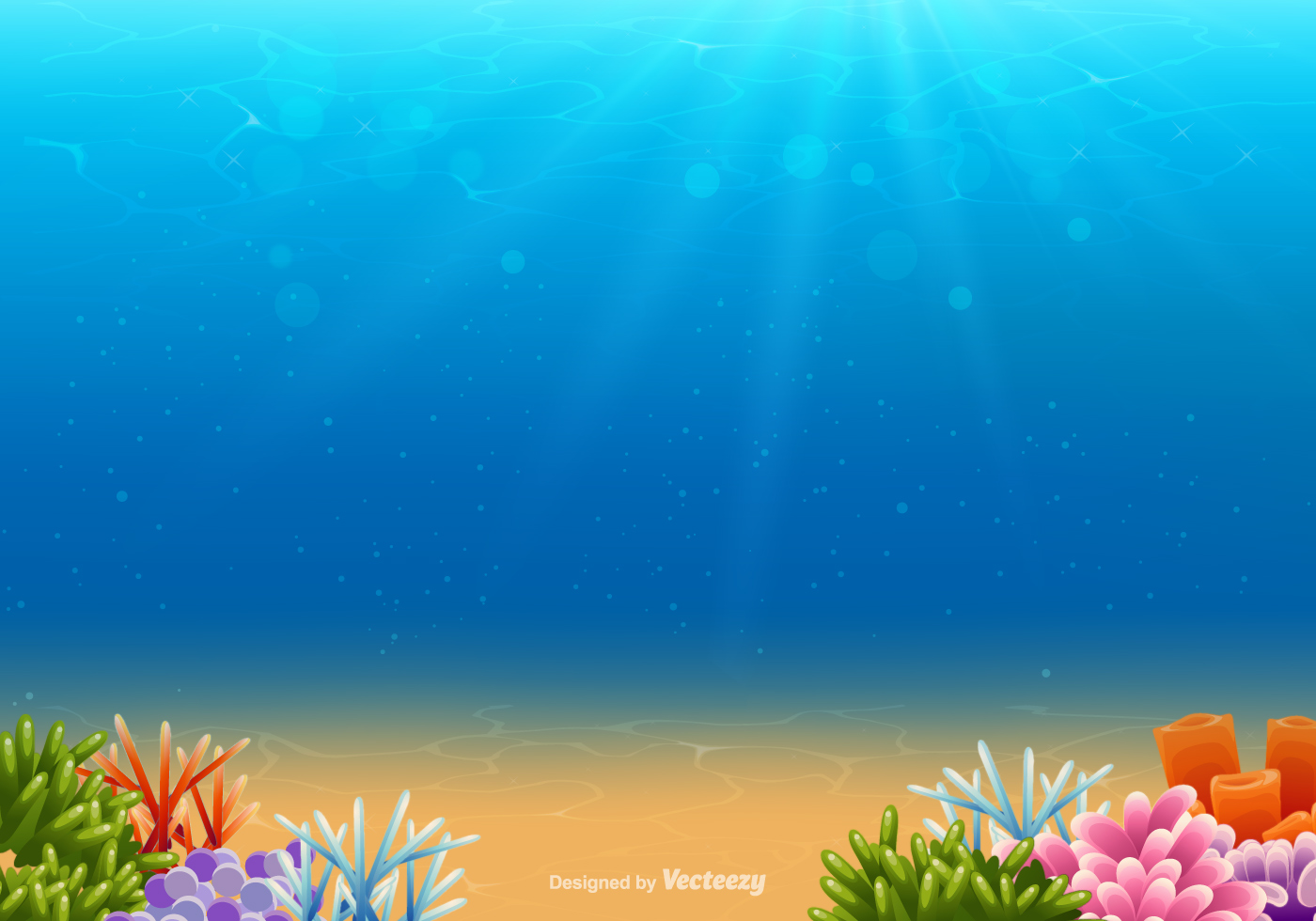 Câu 4: 
Gọi vận tốc là v, thời gian là t, quãng đường là s, biết s =16 (km). Công thức nào sau đây là đúng?
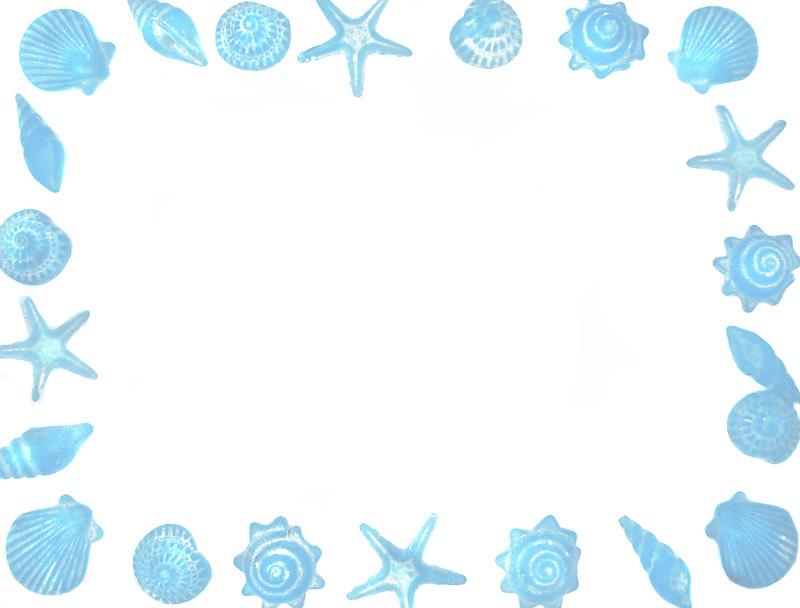 Bắt đầu!
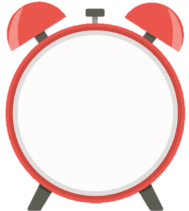 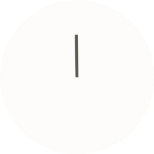 Vì s = v.t =16
A. v + t = 16
D. v : t = 16
B. v – t = 16
C. v.t = 16
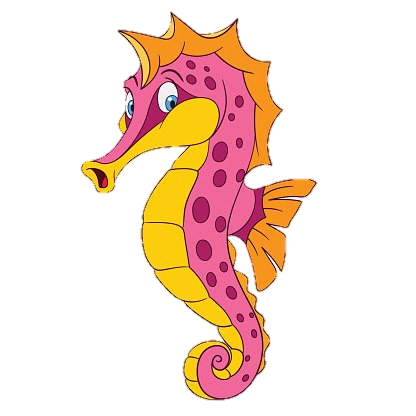 HẾT GIỜ
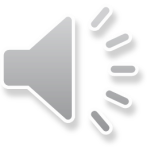 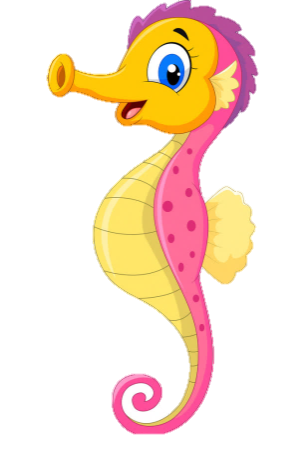 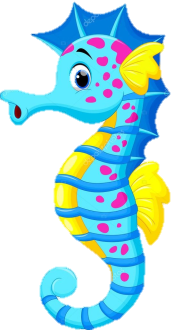 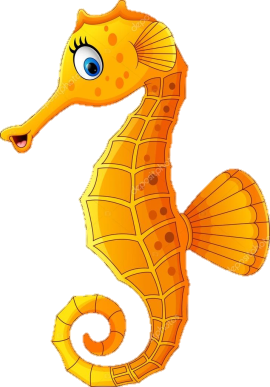 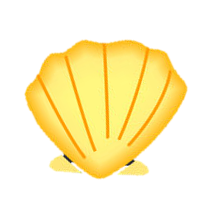 Tiết 25. § 3. Đại lượng tỉ lệ nghịch
1. Định nghĩa
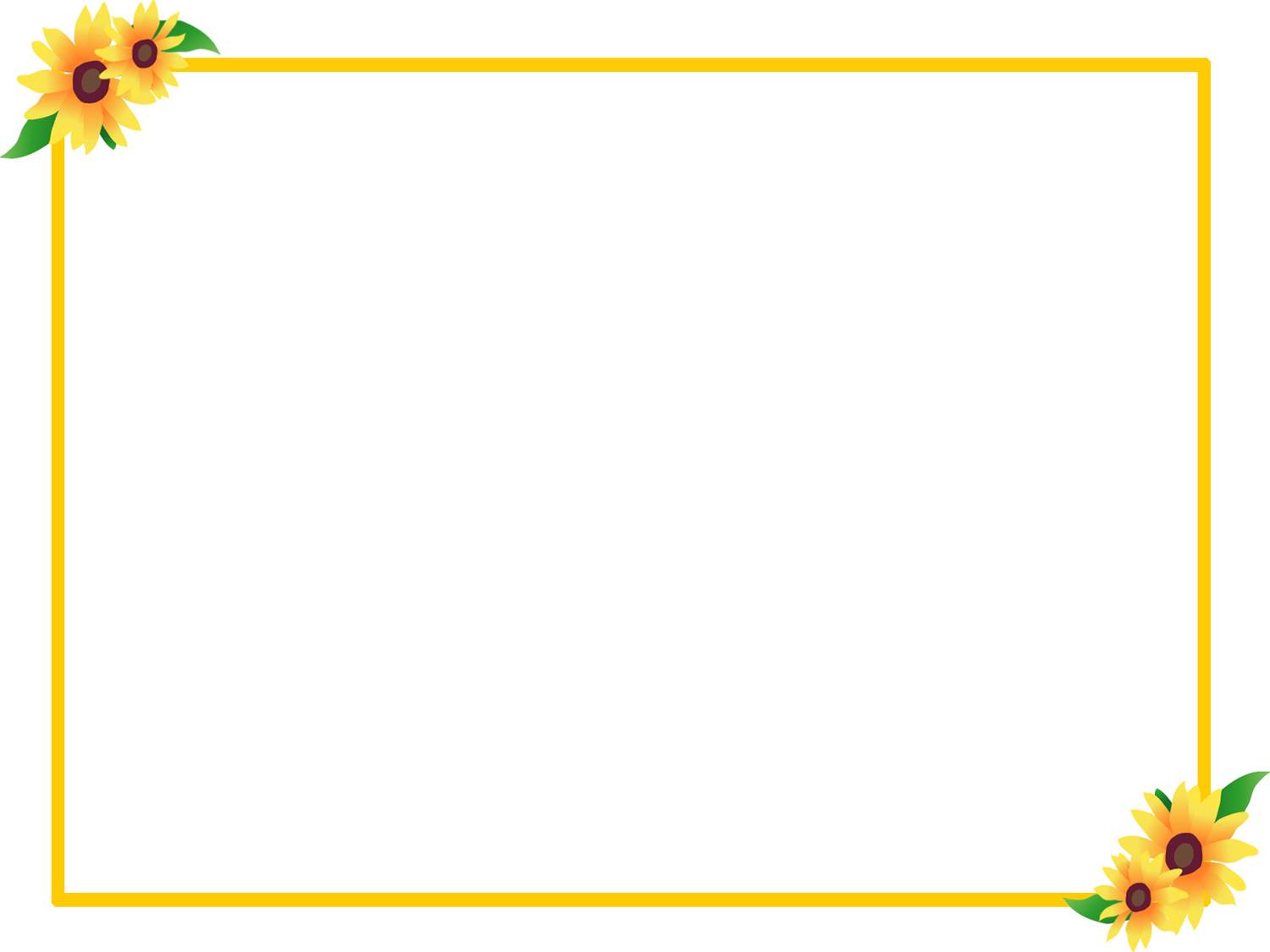 Các công thúc trên có điểm gì giống nhau ?
Hằng số
ĐL này
=
ĐL kia
a
y
=
x
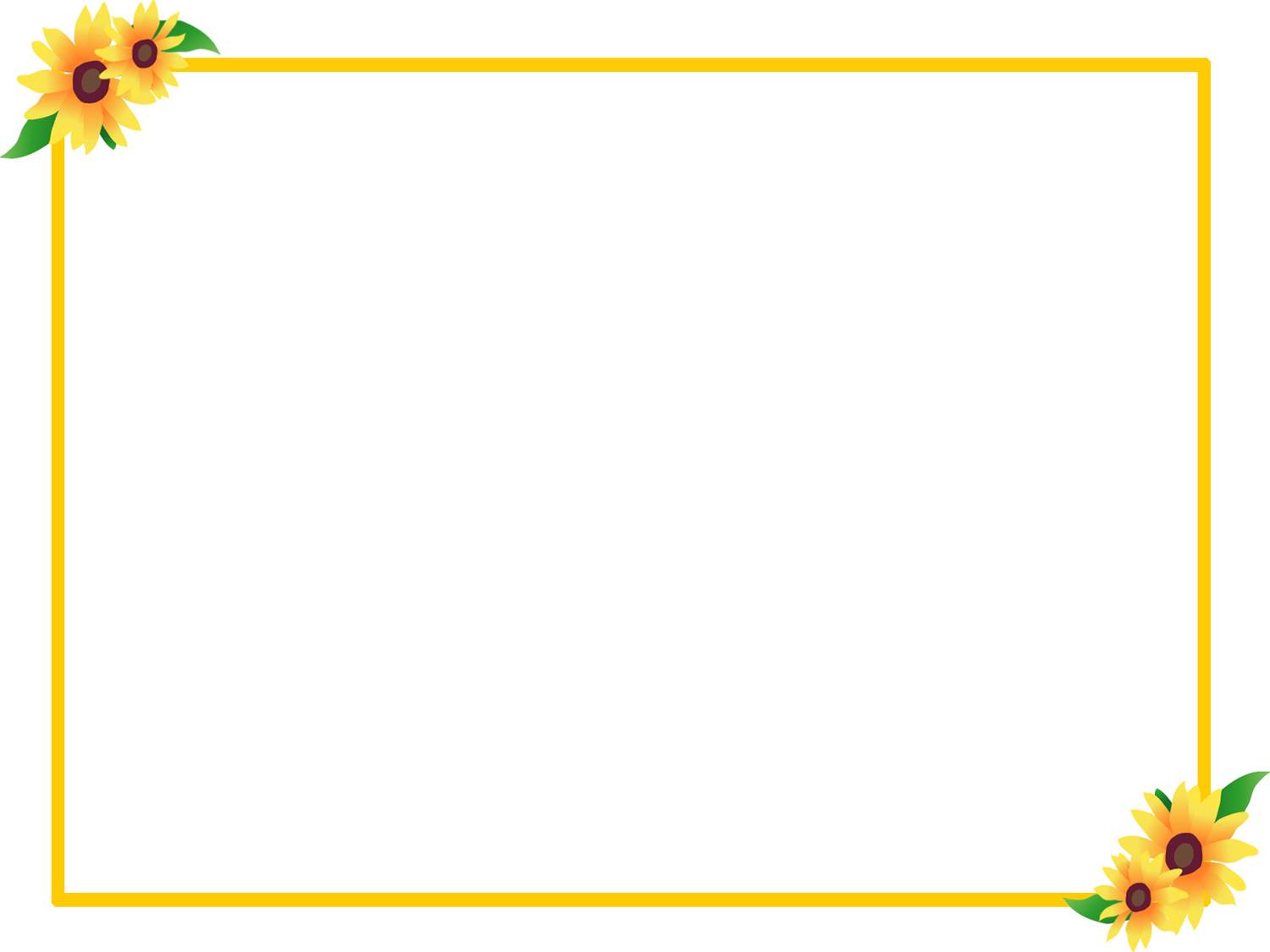 Câu 1: Trong các công thức sau, công thức nào nói về đại lượng tỉ lệ nghịch ?
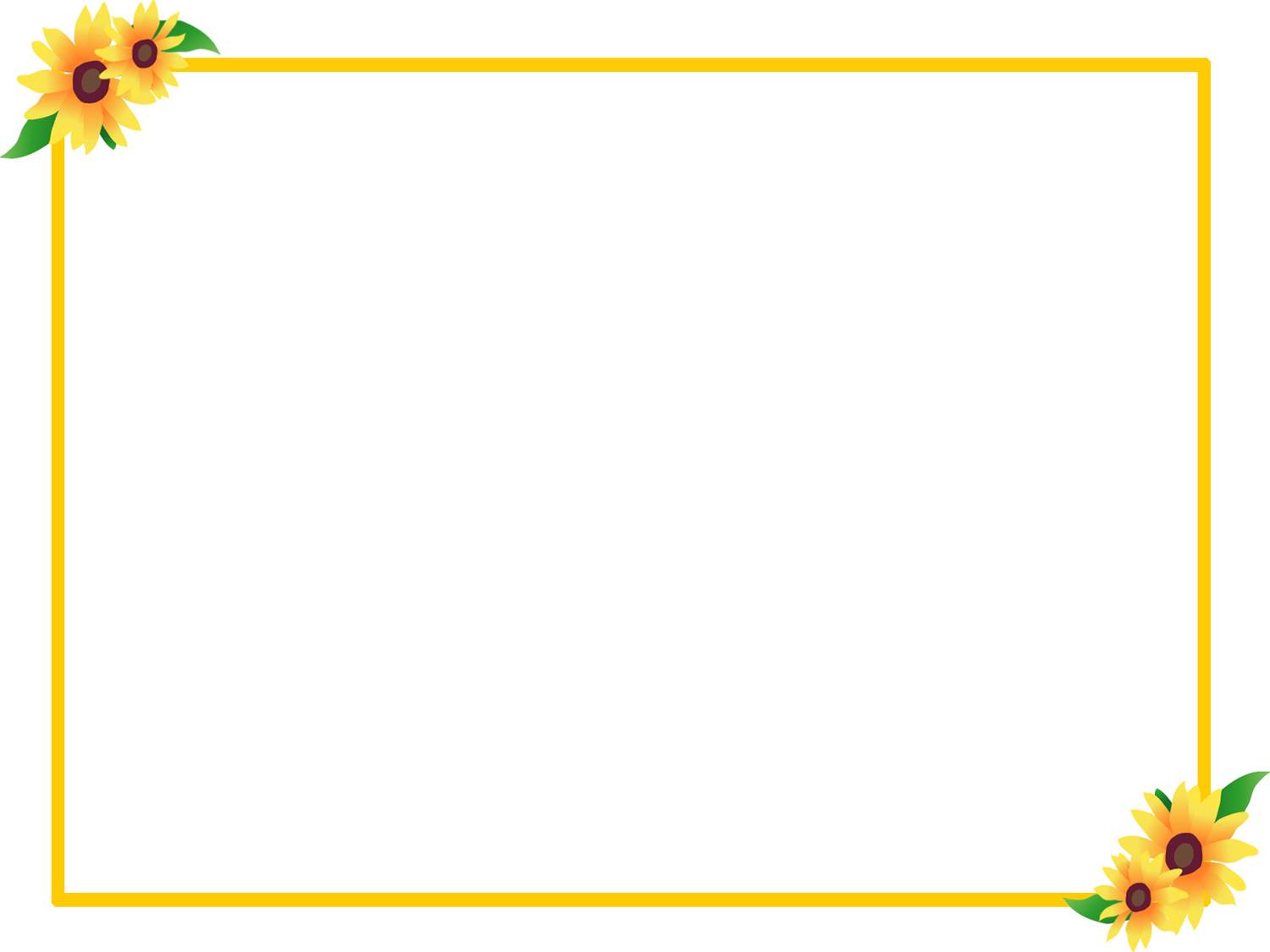 Vậy theo định nghĩa chúng ta sẽ có công thức nào?
?2
Cho biết y tỉ lệ nghịch với x theo hệ số tỉ lệ -3,5.
Hỏi x tỉ lệ nghịch với y theo hệ số tỉ lệ nào?
2. Tính chất
?3
Cho biết hai đại lượng y và x tỉ lệ nghịch với nhau
a) Tìm hệ số tỉ lệ ?
b) Thay mỗi dấu “?” trong bảng trên bằng một số thích hợp ?
c) Có nhận xét gì về tích hai giá trị tương ứng
     của x và y?
?3
Cho biết hai đại lượng y và x tỉ lệ nghịch với nhau
a) Tìm hệ số tỉ lệ ?
Theo định nghĩa: a = ?
Theo định nghĩa: a = x.y
Vậy hệ số tỉ lệ: a = 60
?3
Cho biết hai đại lượng y và x tỉ lệ nghịch với nhau
b) Thay mỗi dấu “?” trong bảng trên bằng một số thích hợp ?
?3
Cho biết hai đại lượng y và x tỉ lệ nghịch với nhau
?3
Cho biết hai đại lượng y và x tỉ lệ nghịch với nhau
c) Có nhận xét gì về tích hai giá trị tương ứng
     của x và y ?
?3
Cho biết hai đại lượng y và x tỉ lệ nghịch với nhau
Tìm a bằng cách nào?
b)
Với mỗi giá trị x ta có mấy giá trị y tương ứng?
?3
Cho biết hai đại lượng y và x tỉ lệ nghịch với nhau
b)
c)
Tính chất
?3
Cho biết hai đại lượng y và x tỉ lệ nghịch với nhau
Nếu hai đại lượng tỉ lệ nghịch với nhau thì
+ Tích hai giá trị tương ứng của chúng luôn không đổi 
    (bằng hệ số tỉ lệ)
+ Tỉ số hai giá trị bất kì của đại lượng này bằng nghịch đảo 
    của tỉ số hai giá trị tương ứng của đại lượng kia.
non
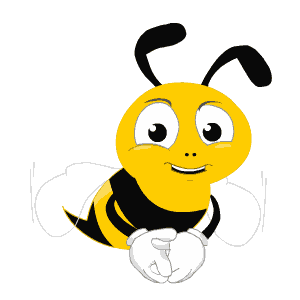 Ong
học
việc
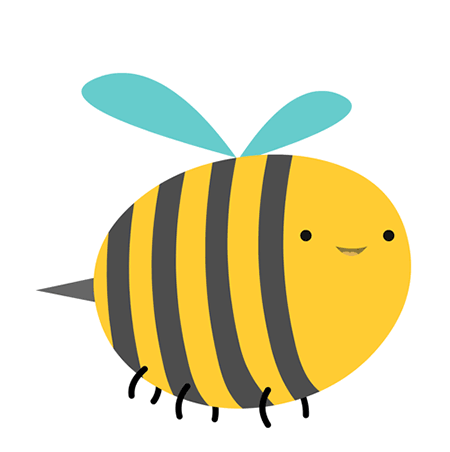 The little bee
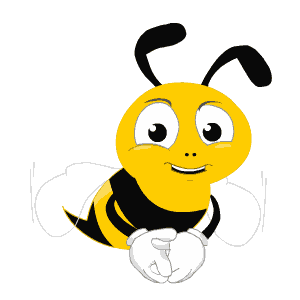 Câu 1: Cho x và y là hai đại lượng tỉ lệ nghịch, biết x = -2 thì y = 6. Hỏi hệ số tỉ lệ a là bao nhiêu ?
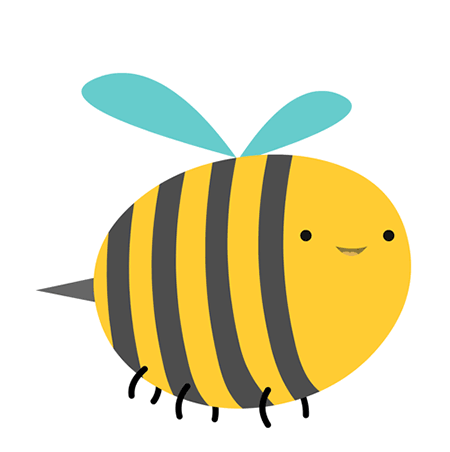 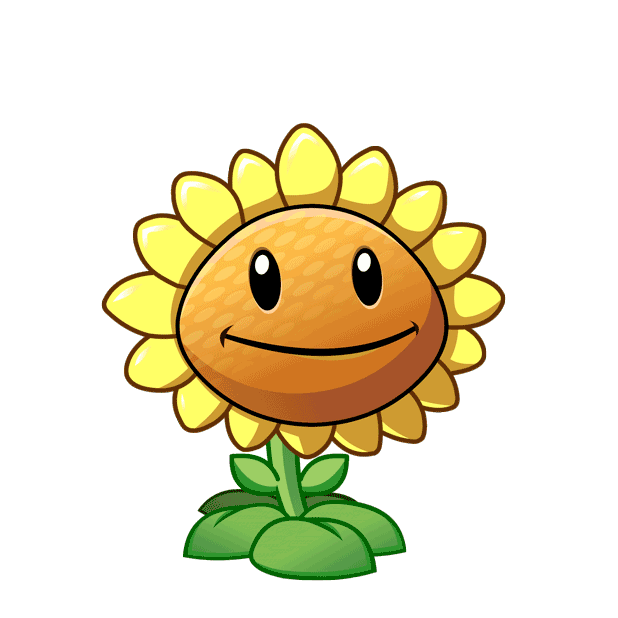 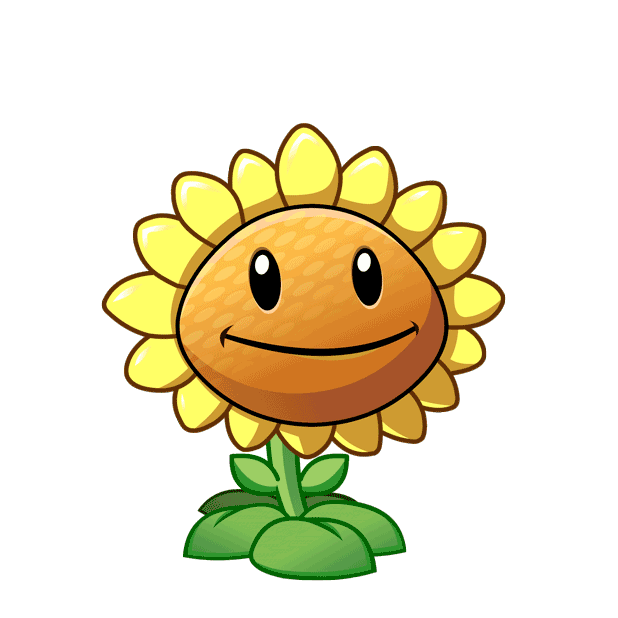 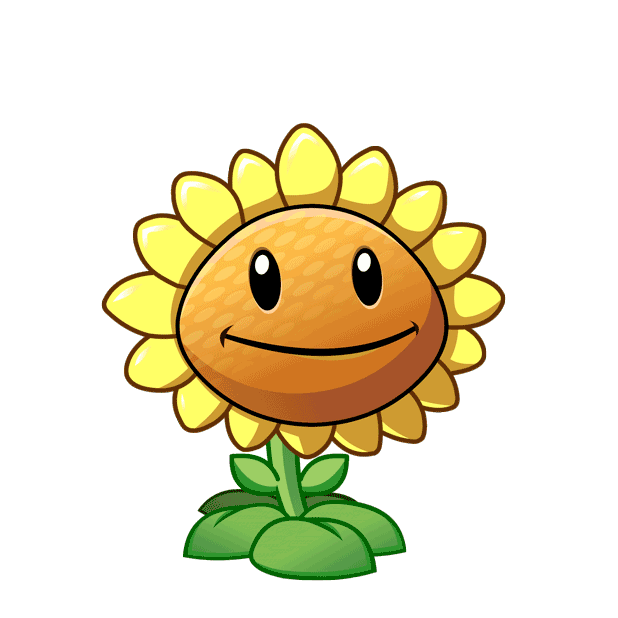 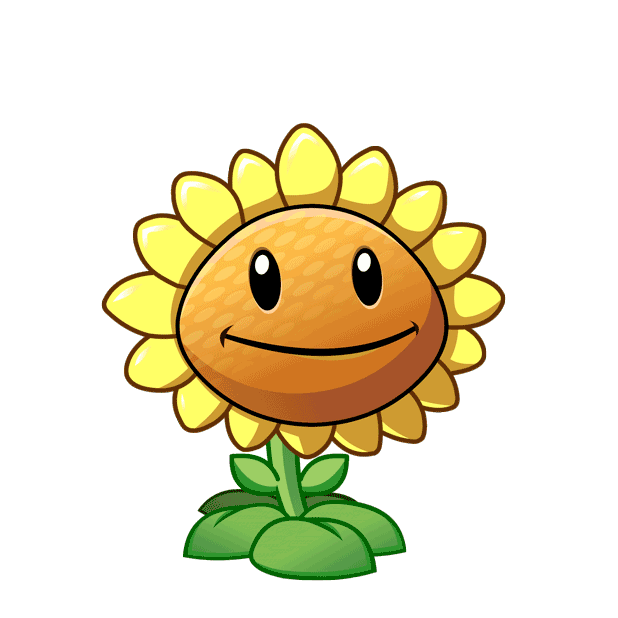 A. a = -12
B. a = 12
C. a = 3
D. a = - 3
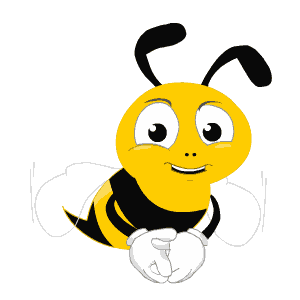 Câu 2: Cho x và y là hai đại lượng tỉ lệ nghịch với nhau hệ số tỉ lệ là 3, hãy chọn câu trả lời SAI ?
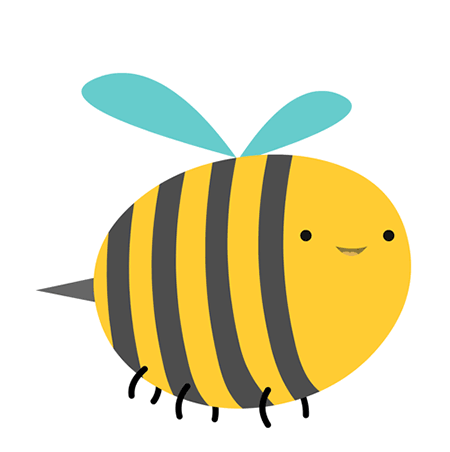 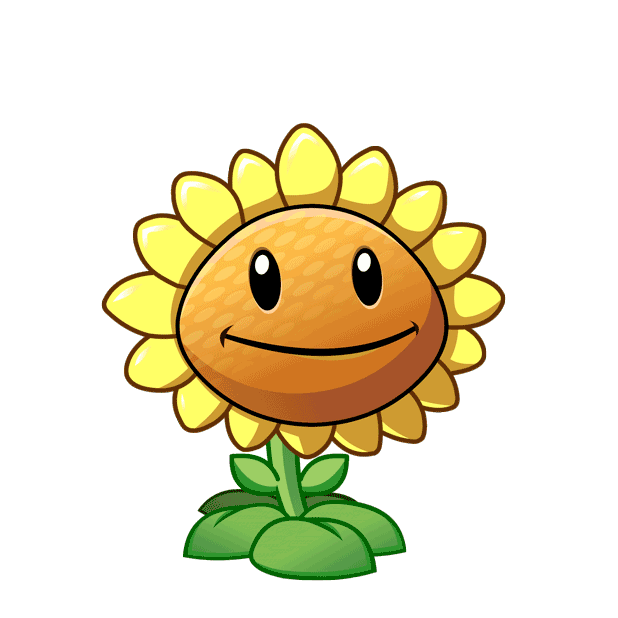 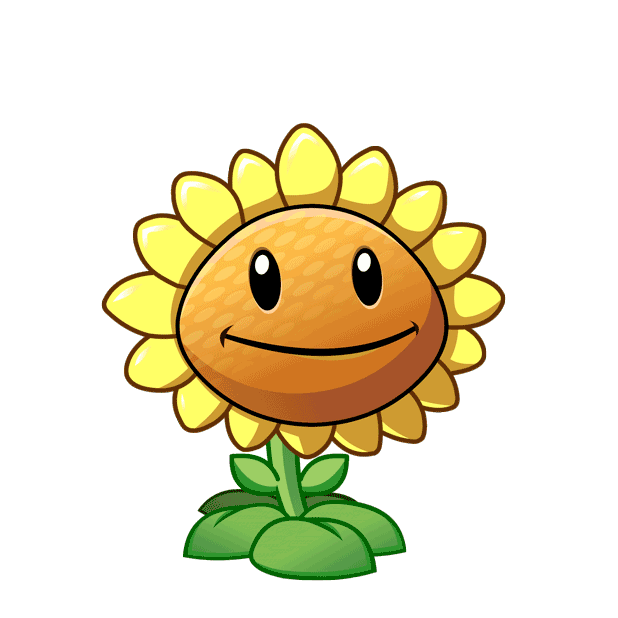 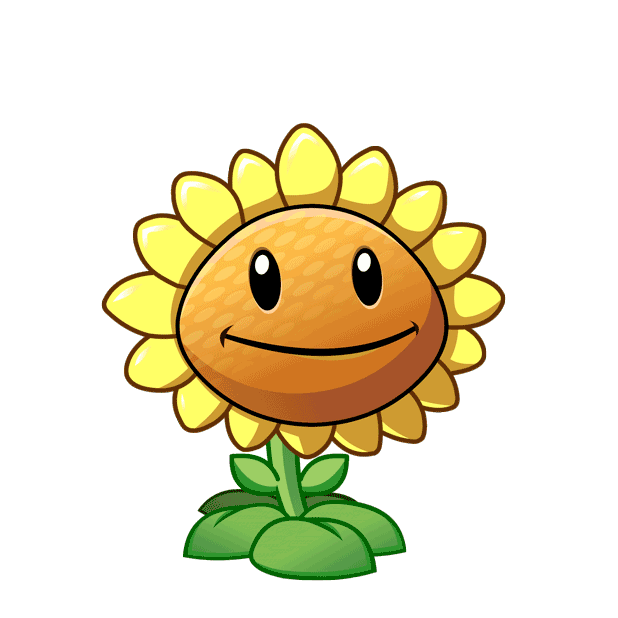 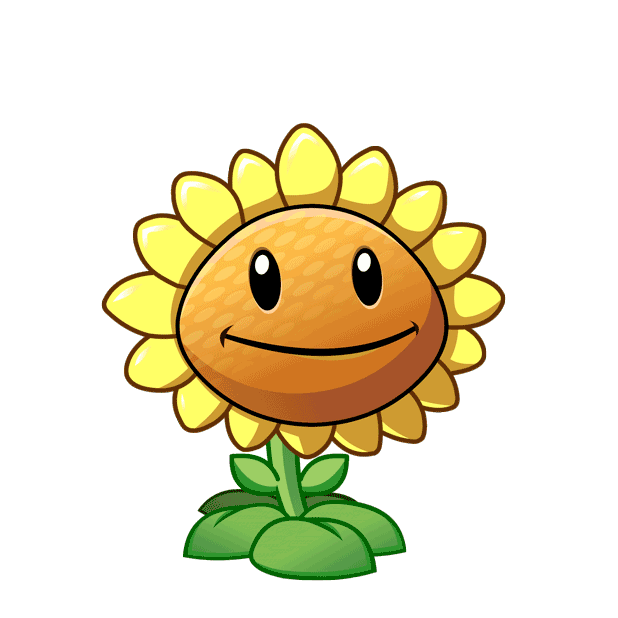 A. x.y= 3
B.  x = 3.y
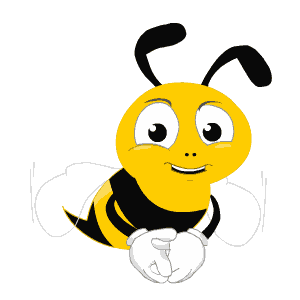 Câu 3: Cho x và y là hai đại lượng tỉ lệ nghịch với nhau, biết x = 5 và hệ số tỉ lệ là 20, vậy y = ?
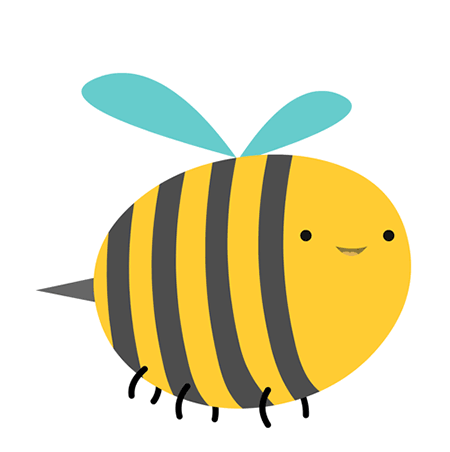 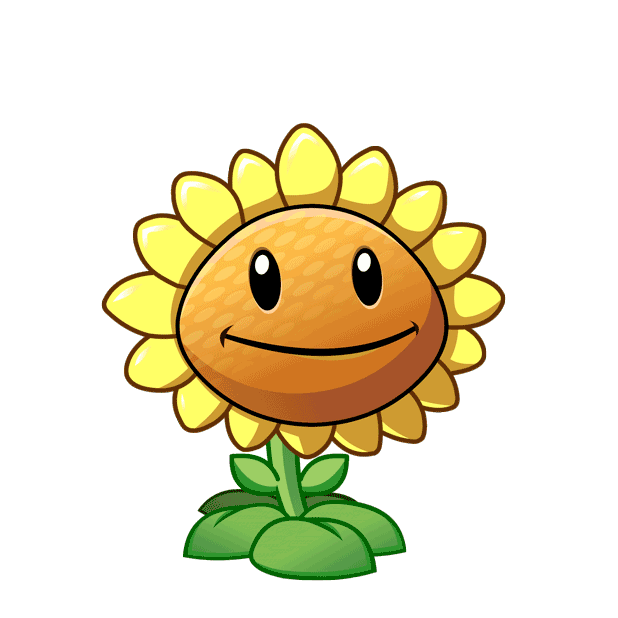 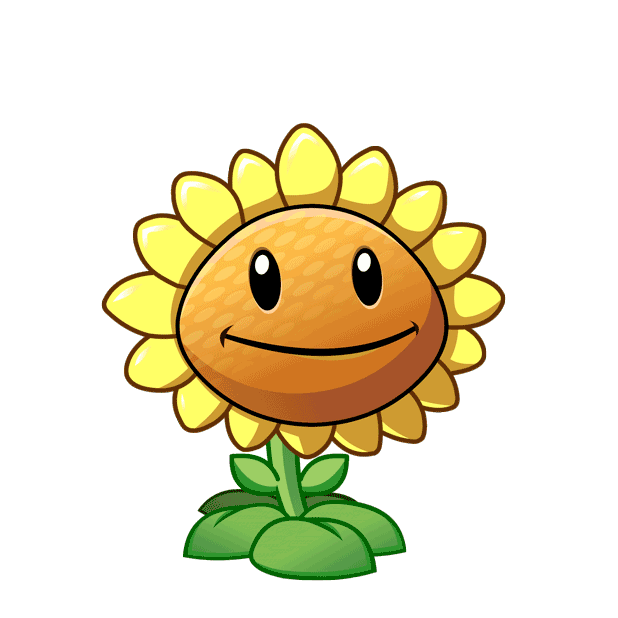 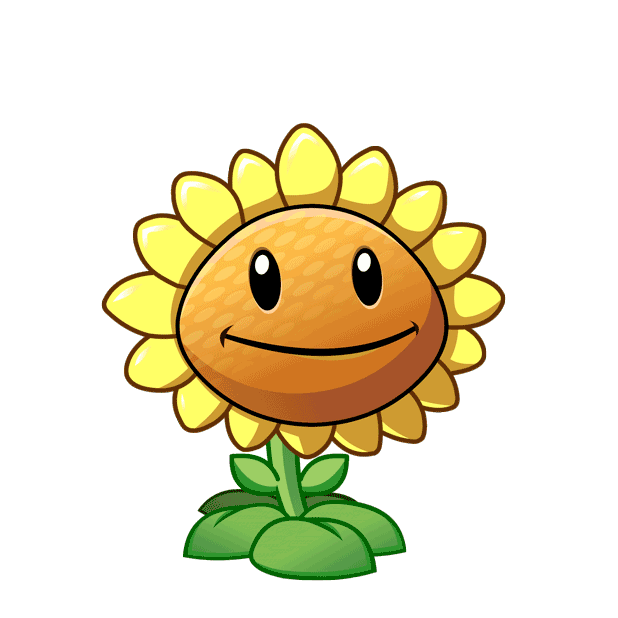 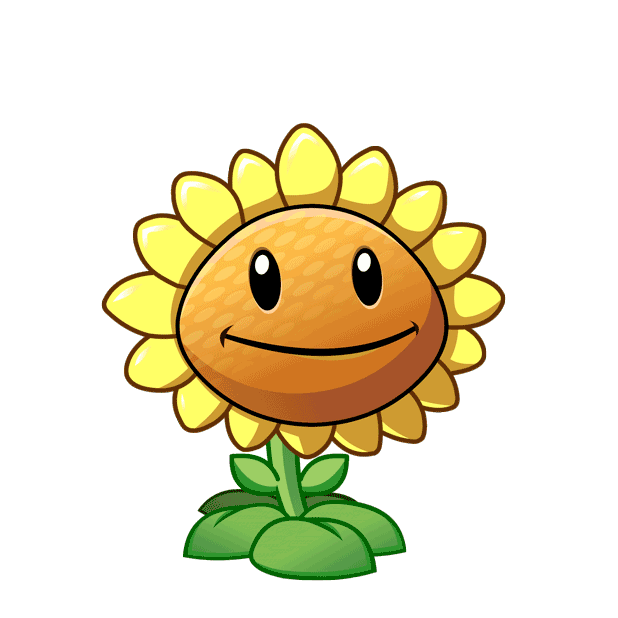 A. y = - 4
B. y = - 5
C. y = 40
D. y =  4
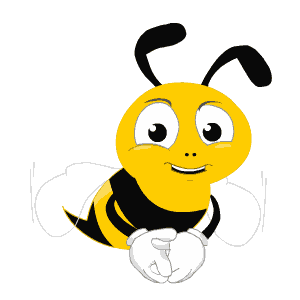 Câu 4: Cho y tỉ lệ nghịch với x theo hệ số tỉ lệ b thì hỏi x tỉ lệ nghịch với y theo hệ số tỉ lệ nào ?
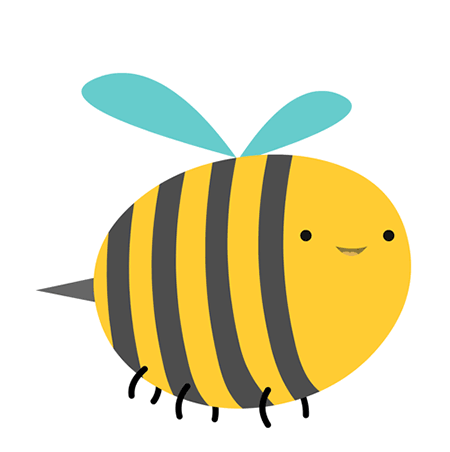 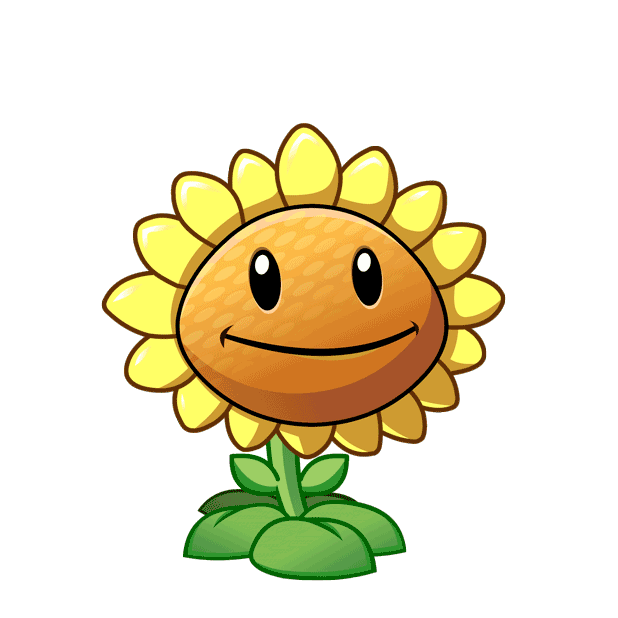 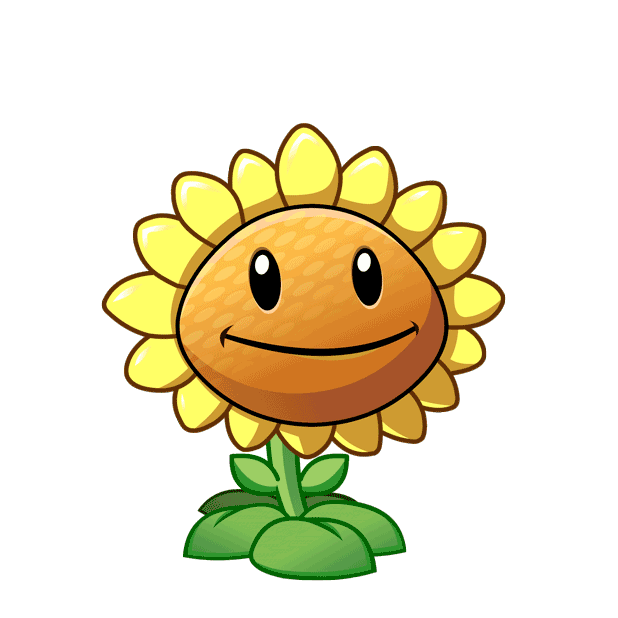 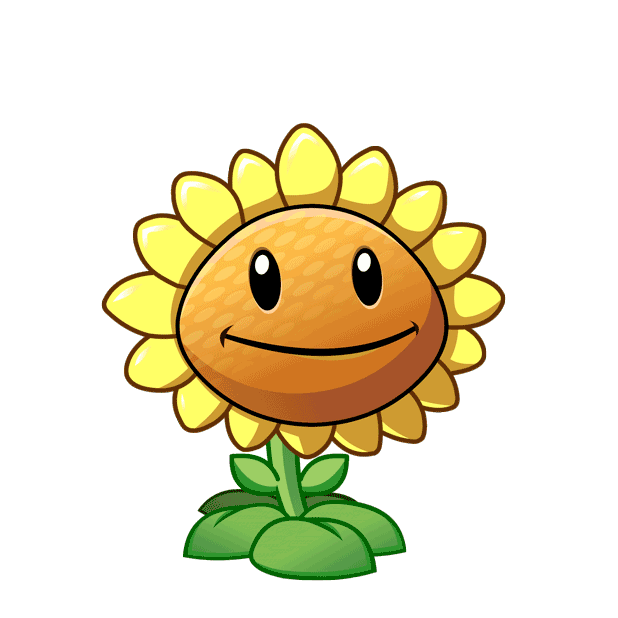 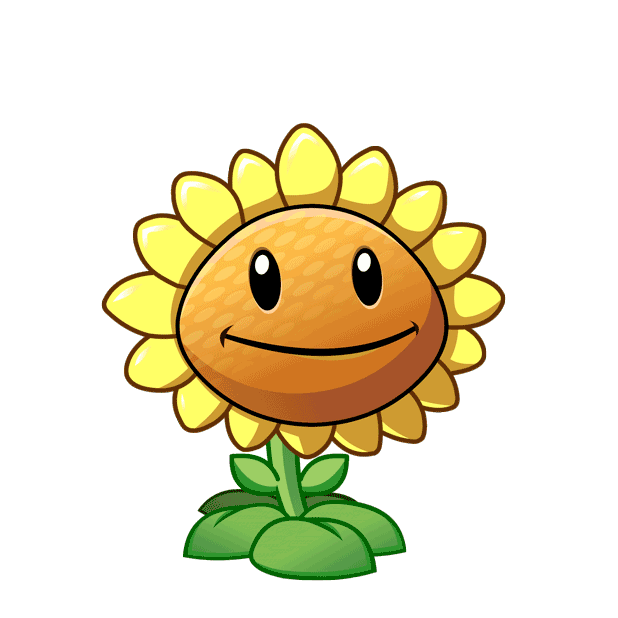 B. - b
C. b
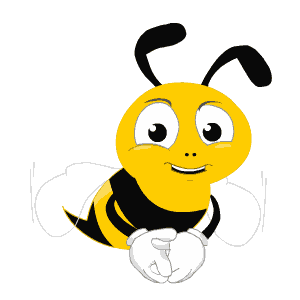 Câu 5: Cho x và y là hai đại lượng tỉ lệ nghịch, đáp án nào sau đây là đúng ?
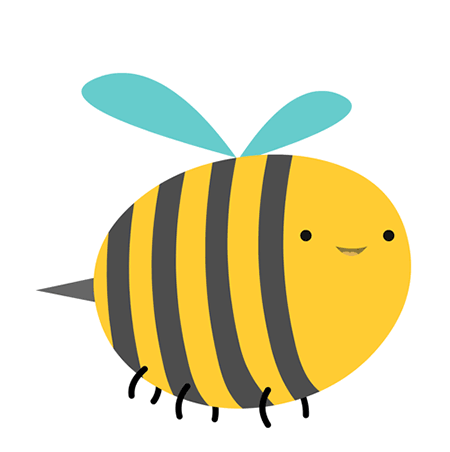 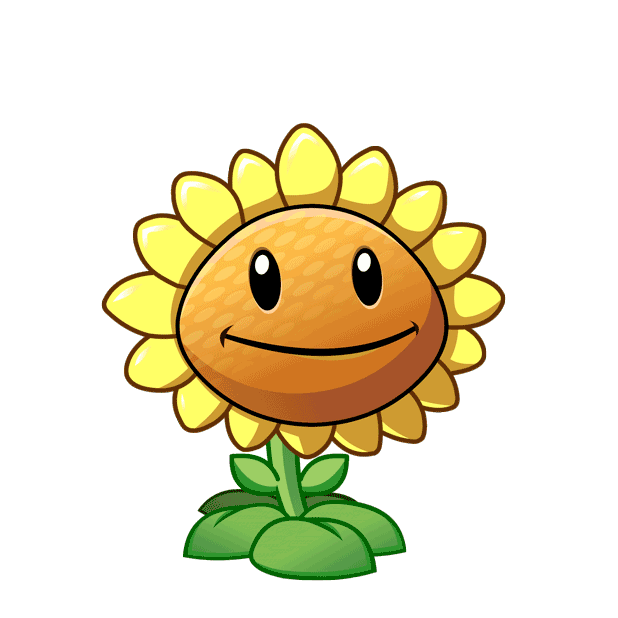 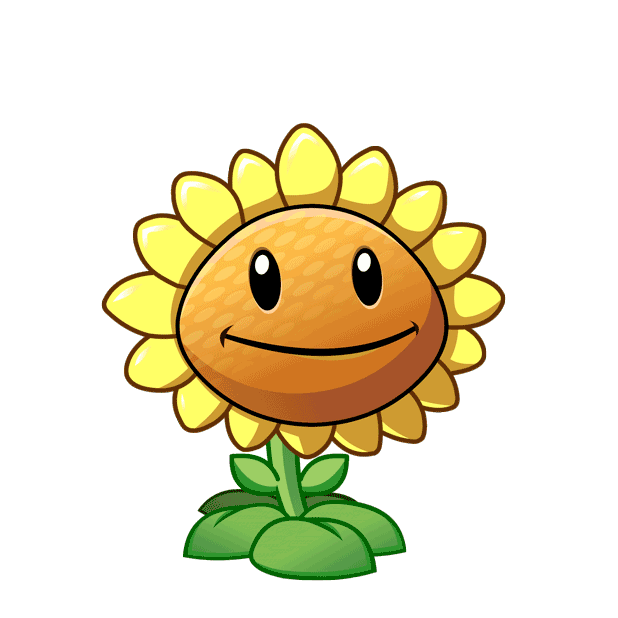 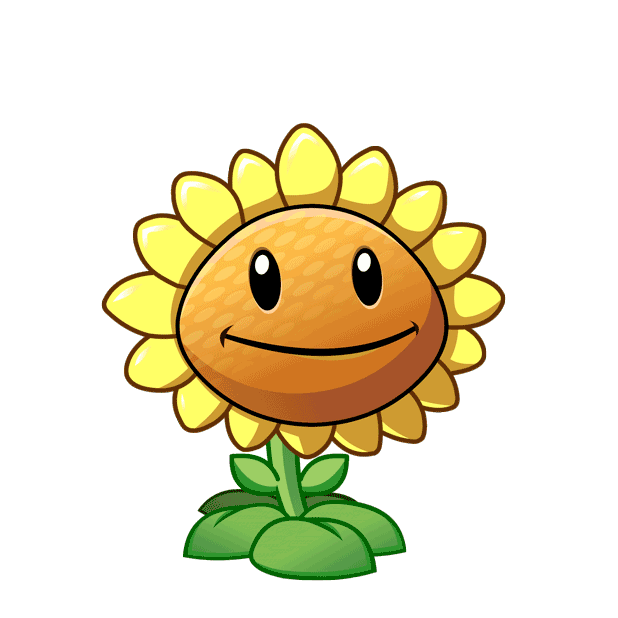 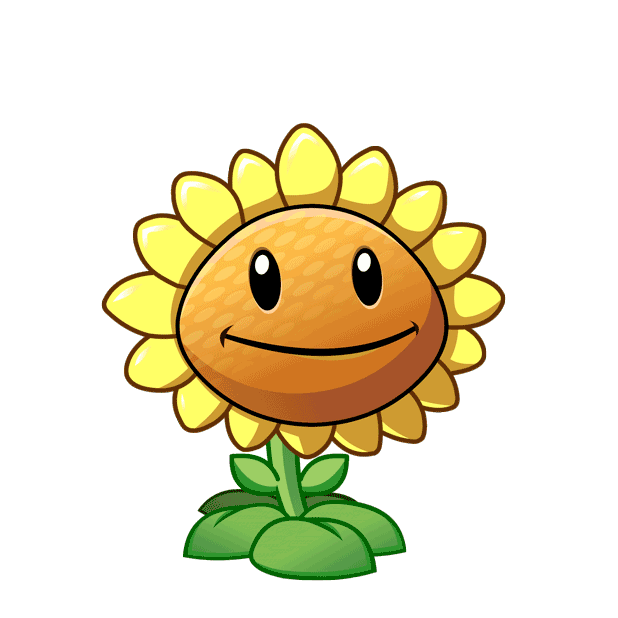 A.
B.
C.
D.
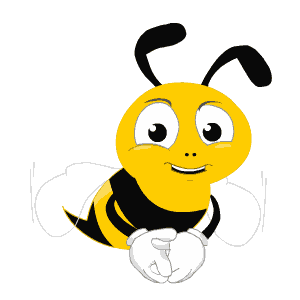 Câu 6: 
Cho x và y là hai đại lượng tỉ lệ thuận với nhau, biết x = 3, hệ số tỉ lệ bằng 5. Hỏi y =?
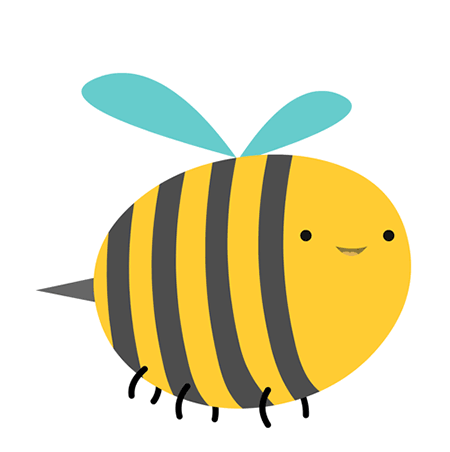 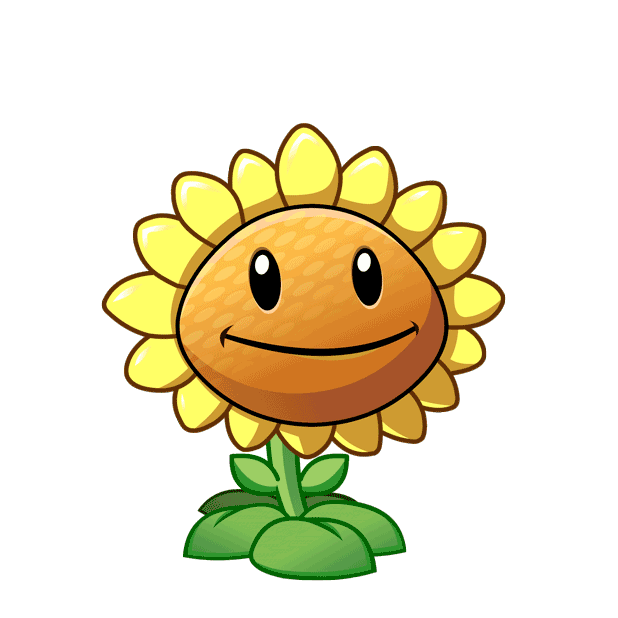 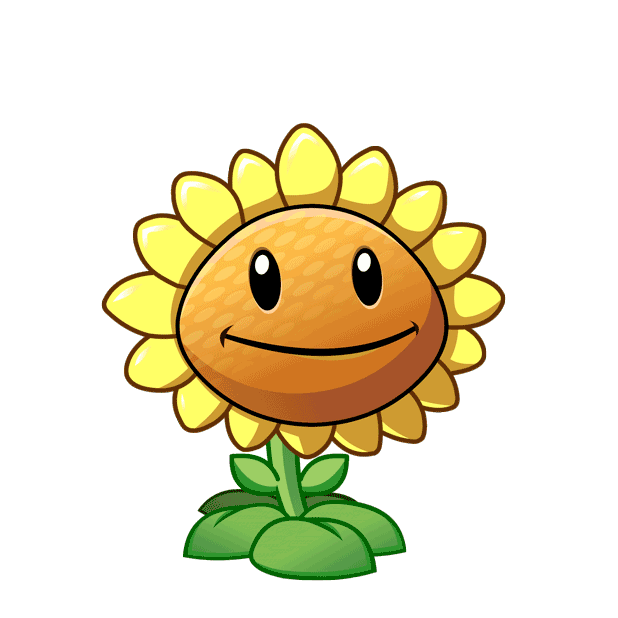 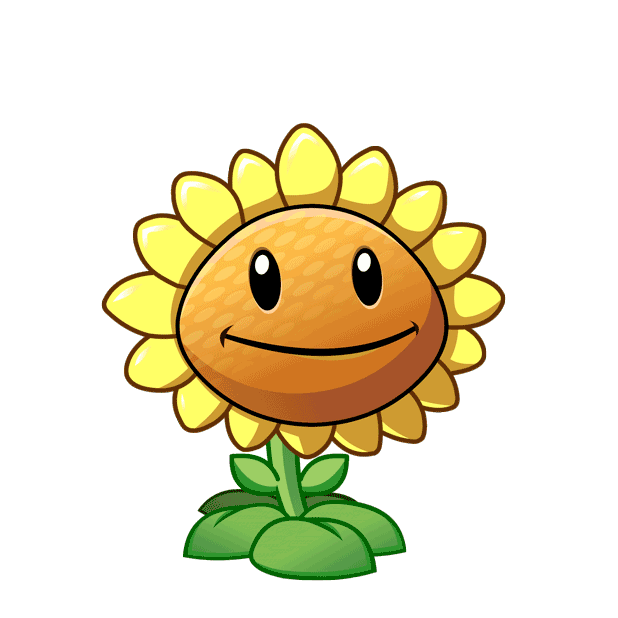 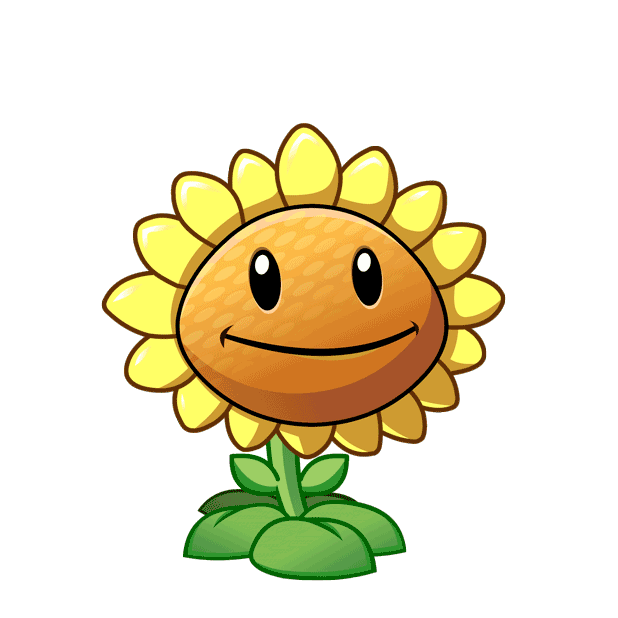 B. y = - 15
D. y =  15
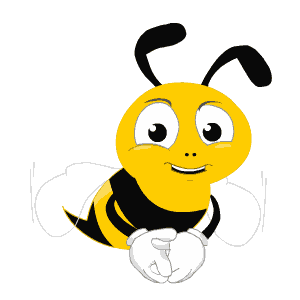 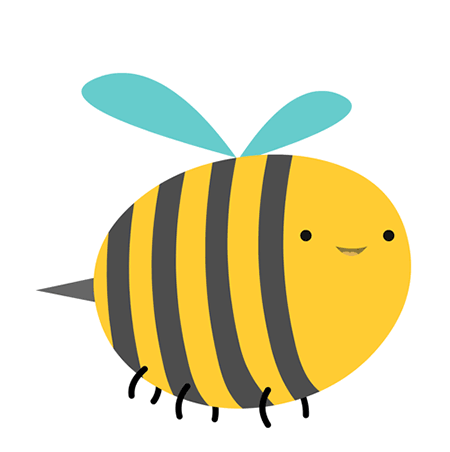 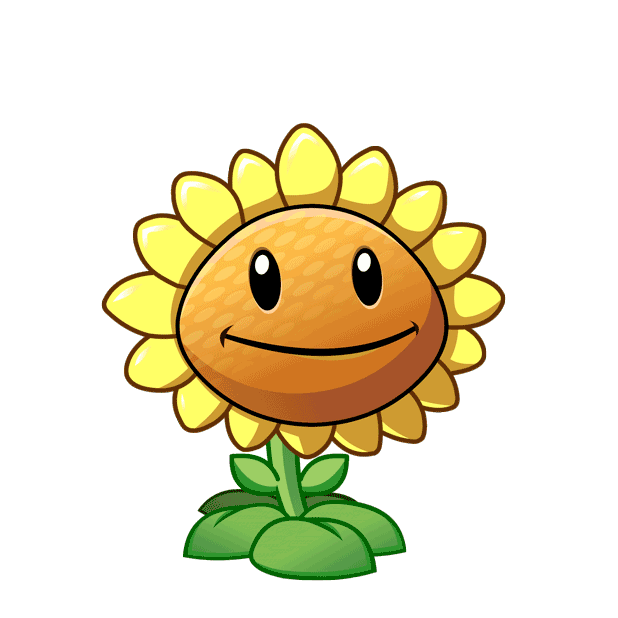 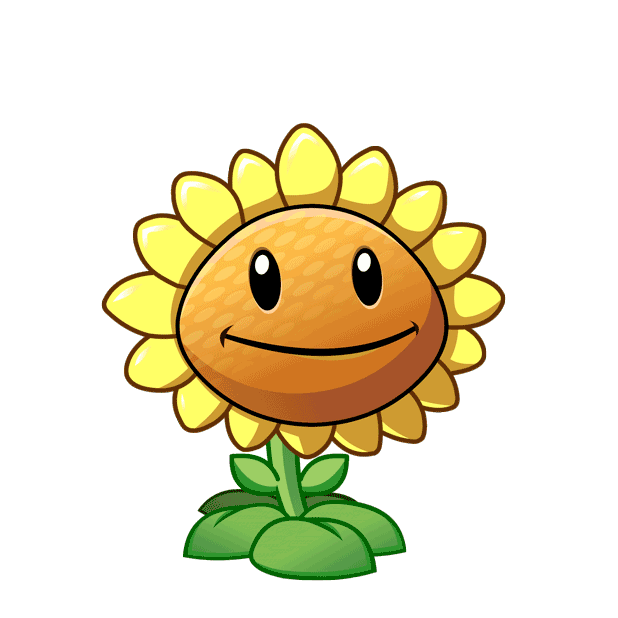 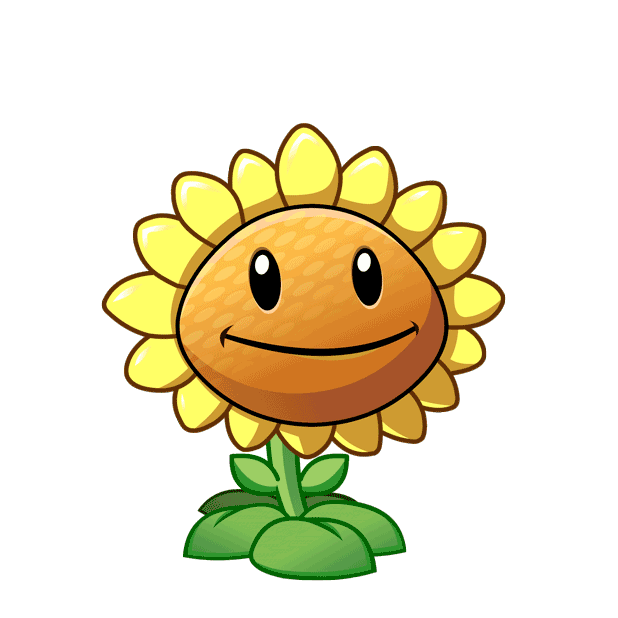 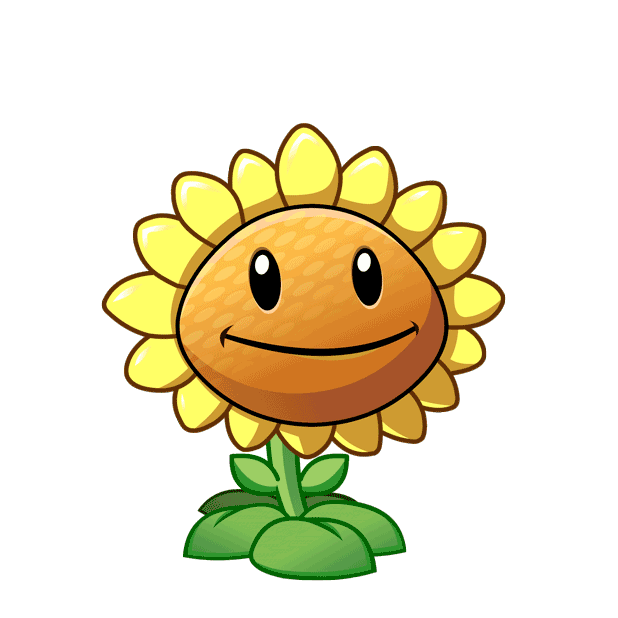 A. y = 3
B. y = 12
C. y = - 3
D. y = - 13
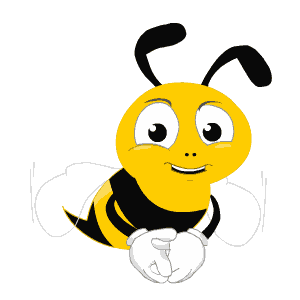 Câu 8: 
Cho y tỉ lệ thuận với x theo hệ số tỉ lệ k thì hỏi x tỉ lệ thuận với y theo hệ số tỉ lệ nào ?
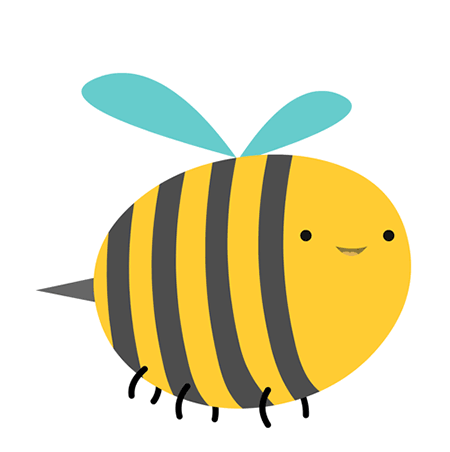 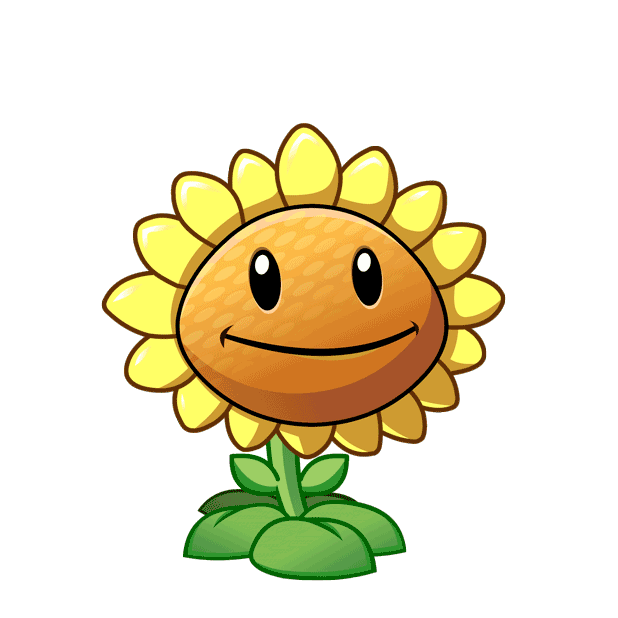 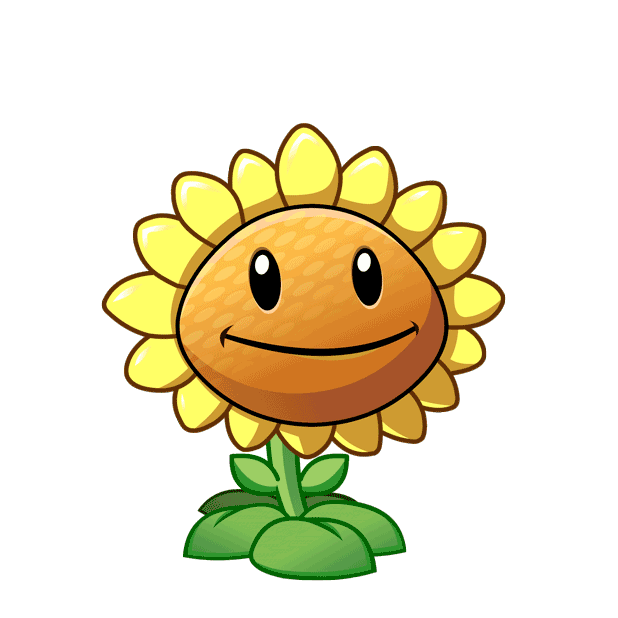 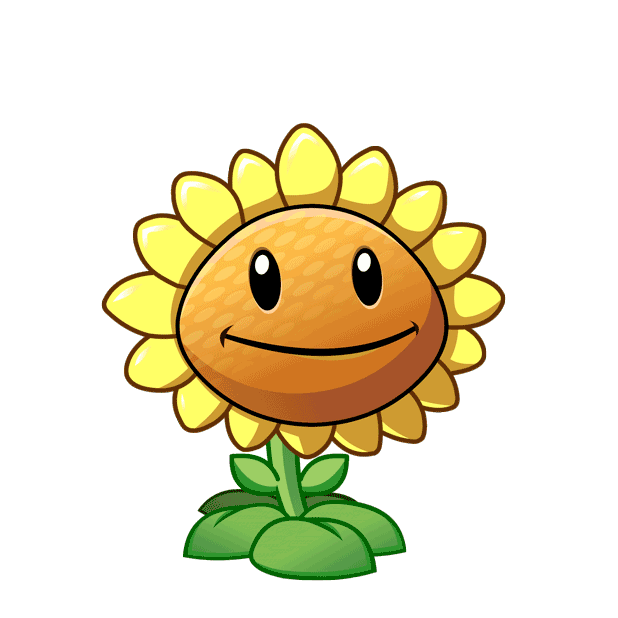 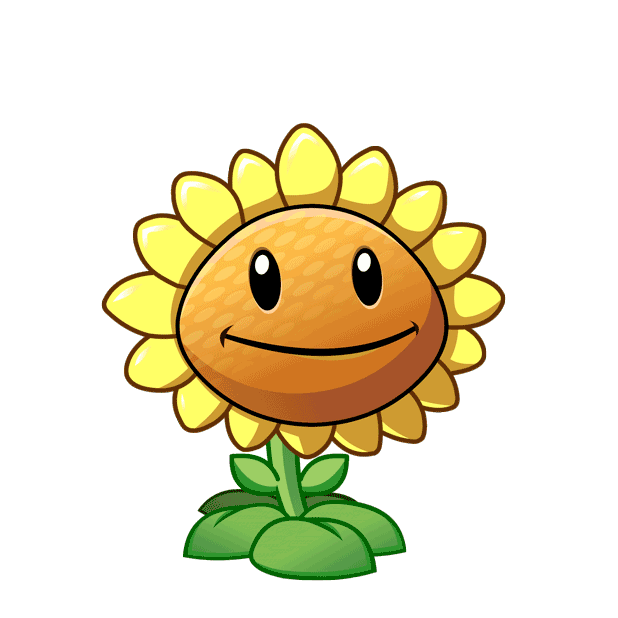 B. - a
D.  a